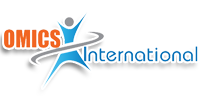 Addiction Therapy-2014Chicago,  USAAugust 4 - 6,  2014
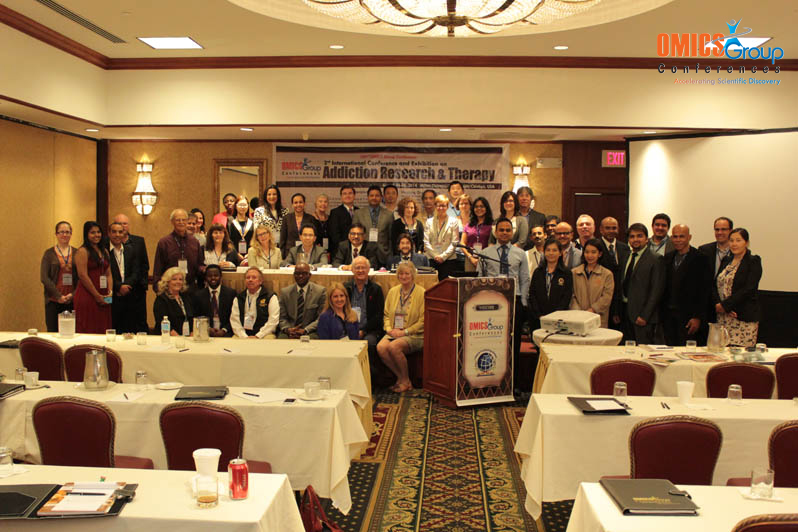 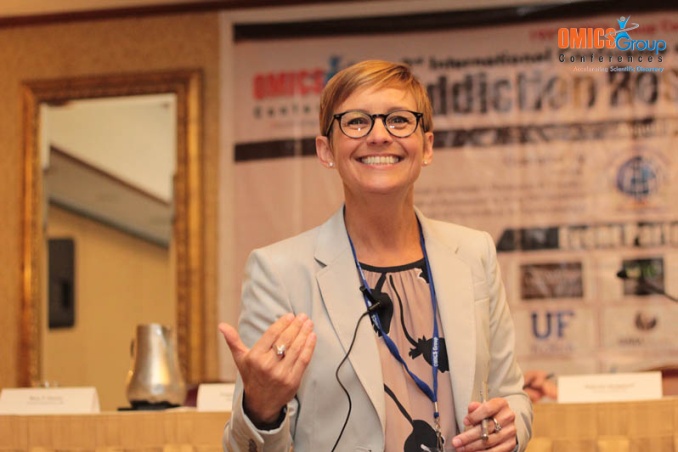 Lynda Sharrett-Field
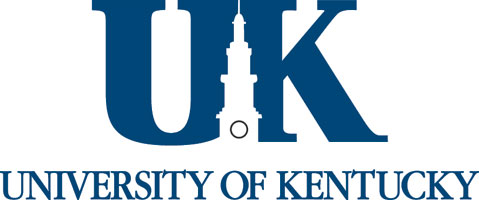 Preclinical Studies of Glucocorticoid Receptor Antagonists in the Treatment of Alcohol Dependence
Lynda Sharrett-Field1, Hilary J. Little2 ,      Mark Prendergast1
1Department of Psychology, University of Kentucky, 
2Division of Addictions, Institute of Psychiatry, University of London
Current FDA Approved Treatments for Alcohol Dependence
Antabuse
Naltrexone
Vivitrol
Acamprosate

Alcohol Withdrawal
Benzodiazepines
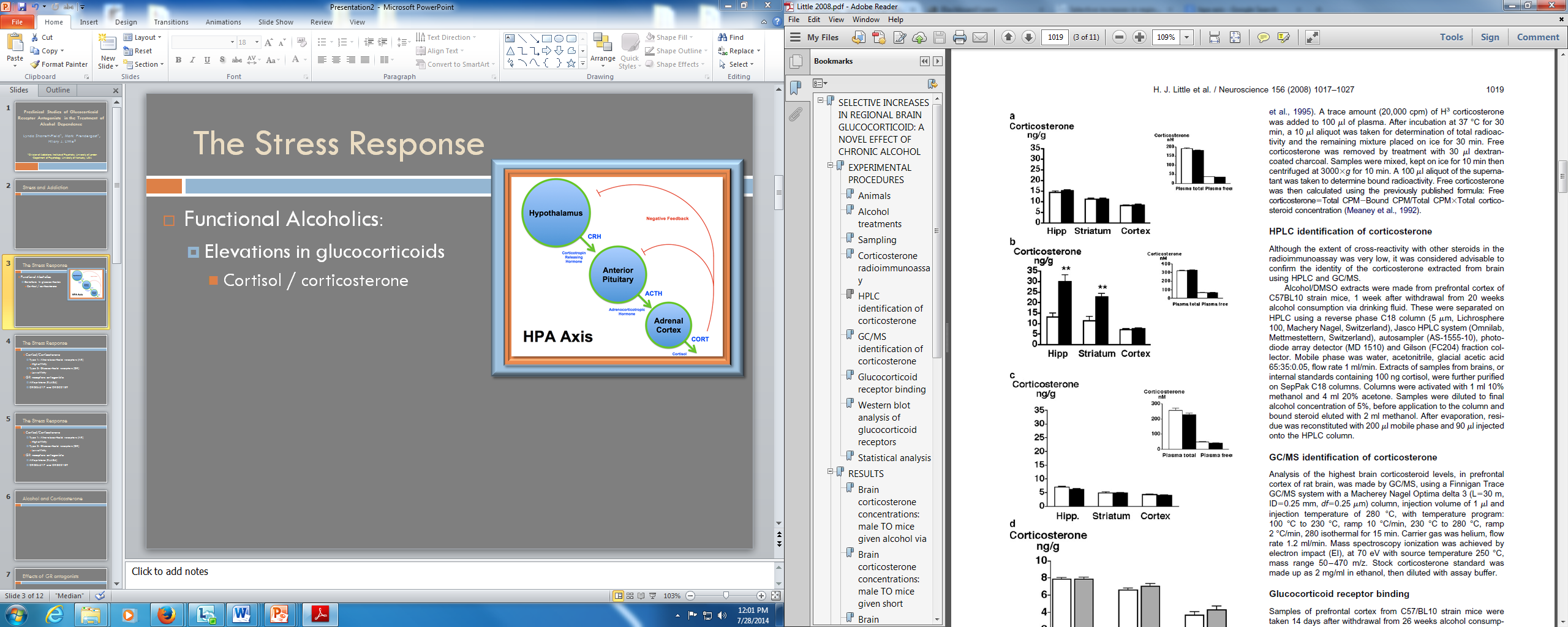 Stress and Addiction
HPA Axis and Addiction:
Cortisol / Corticosterone
Type 1: Mineralocorticoid receptors (MR)
High affinity
Type 2: Glucocorticoid receptors (GR)
Low affinity
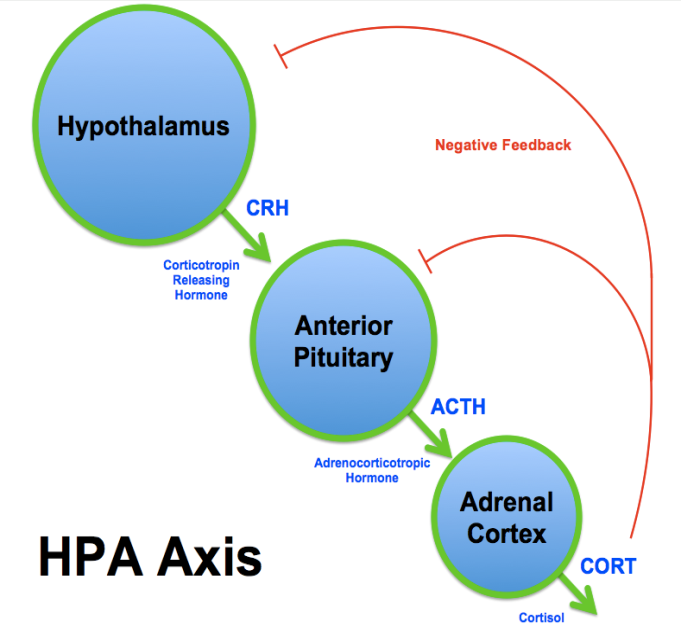 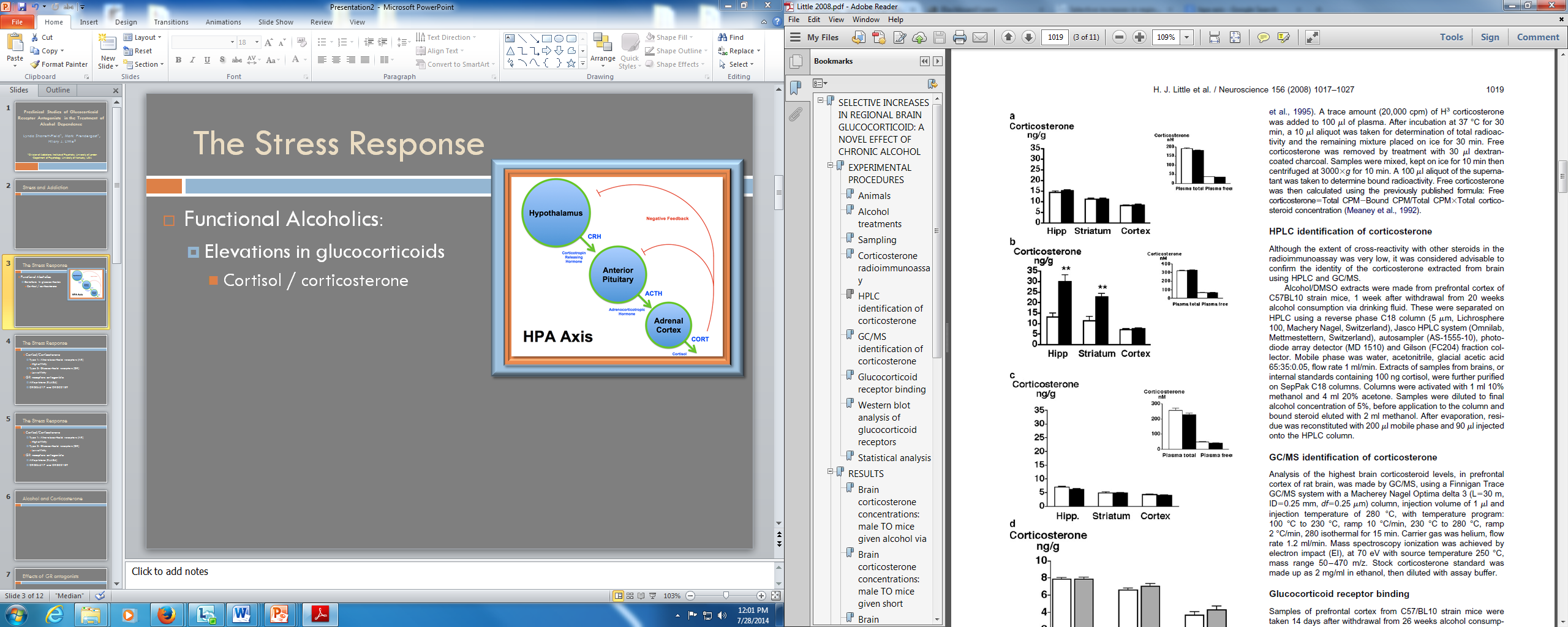 Stress and Addiction
Preclinical Studies:
Rats will self-administer CORT to physiological levels achieved with the presentation of stress.
					(Piazza et al, 1993)
Administration of CORT increases self-administration of psychostimulants
					(Goeders, 1996)
Administration of CORT or presentation of stressor increases self-administration of alcohol
					(Faulke et al, 1994)
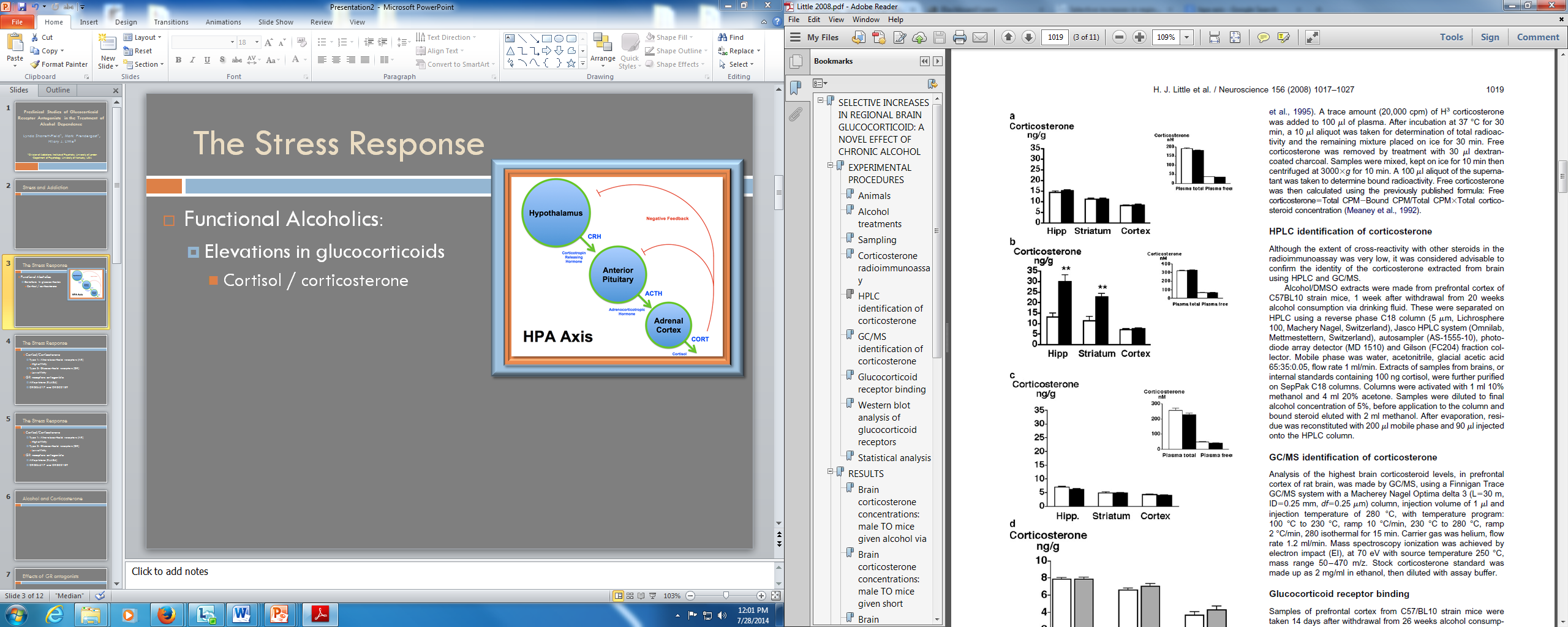 Potential Mechanism of CORT/DA Interaction
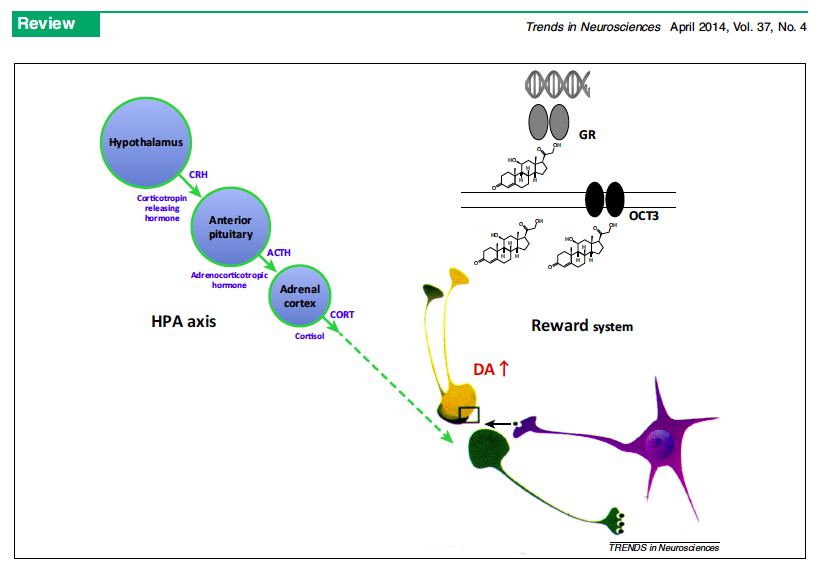 Spanagel, Noori, Heilig, 2014
Voluntary Intermittent Ethanol Consumption and CORT
BELs and plasma CORT levels following 1hr of EtOH exposure are positively correlated
Basal plasma CORT levels are associated with voluntary EtOH Consumption
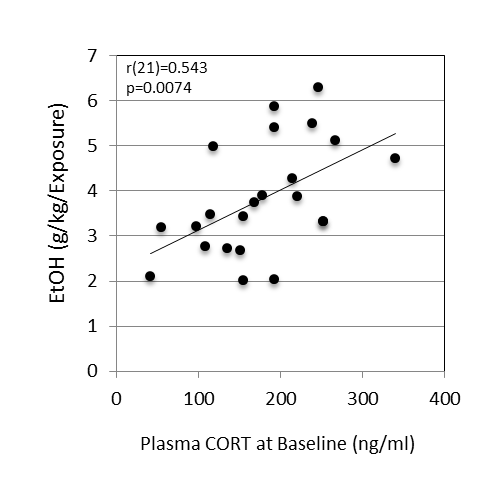 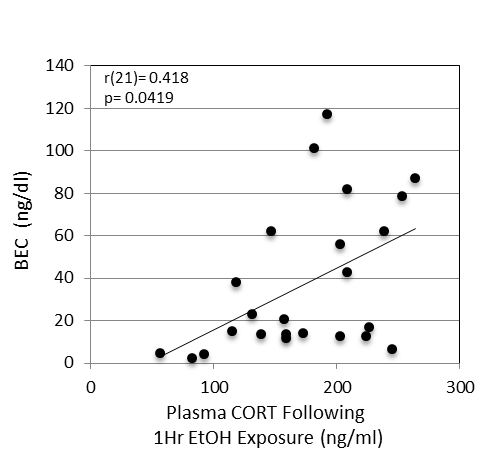 Sharrett-Field et al., unpublished data
Corticosterone
ng/g
**
35
30
**
25
20
15
10
5
0
Hipp    Striatum  Cortex
Corticosterone
ng/g
35
30
25
20
15
10
5
0
Hipp   Striatum    Cortex
Forced Continuous Ethanol Consumption and Corticosterone
Elevations in corticosterone differ across brain regions and are affected by abstinence.
3 week exposure ethanol via liquid diet
3 weeks ethanol via liquid diet
6 days of abstinence
Control
Control
7% EtOH
7% EtOH
(Little et al., 2008)
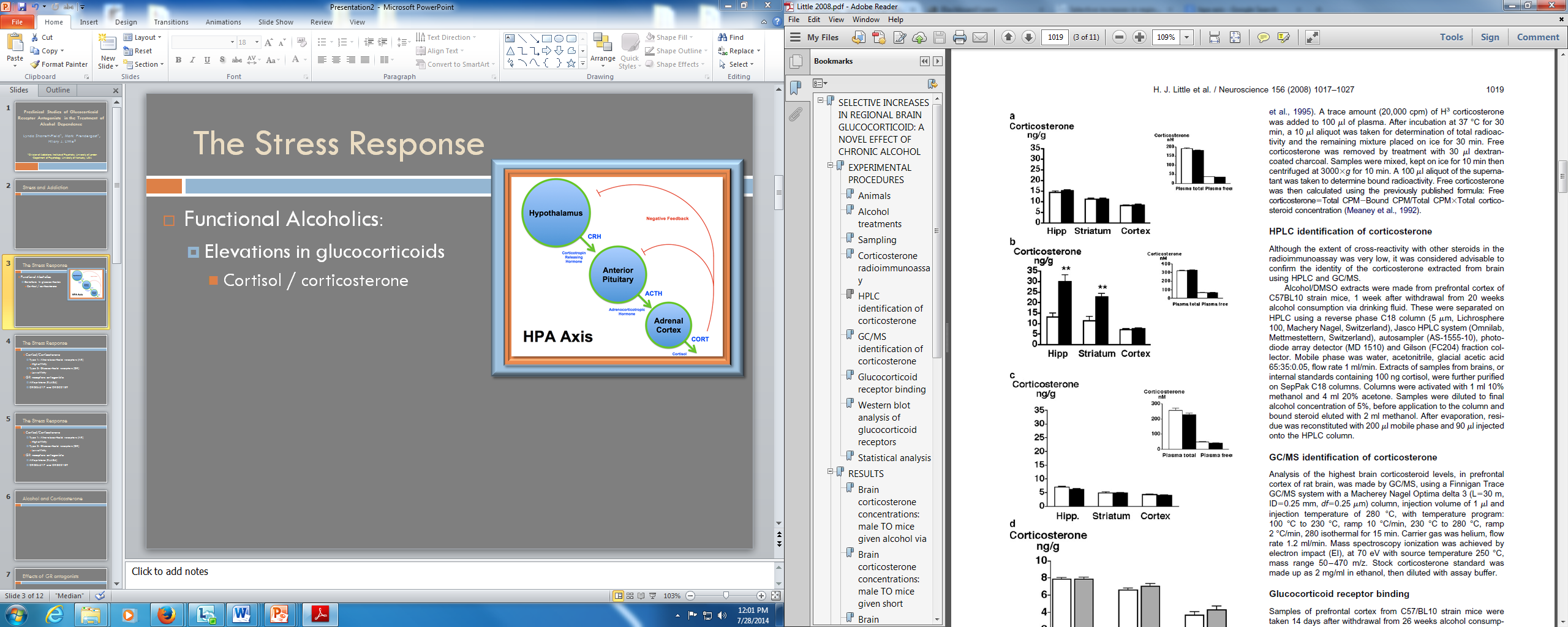 Ethanol withdrawal (EWD) induced neuronal damage reduced by RU486
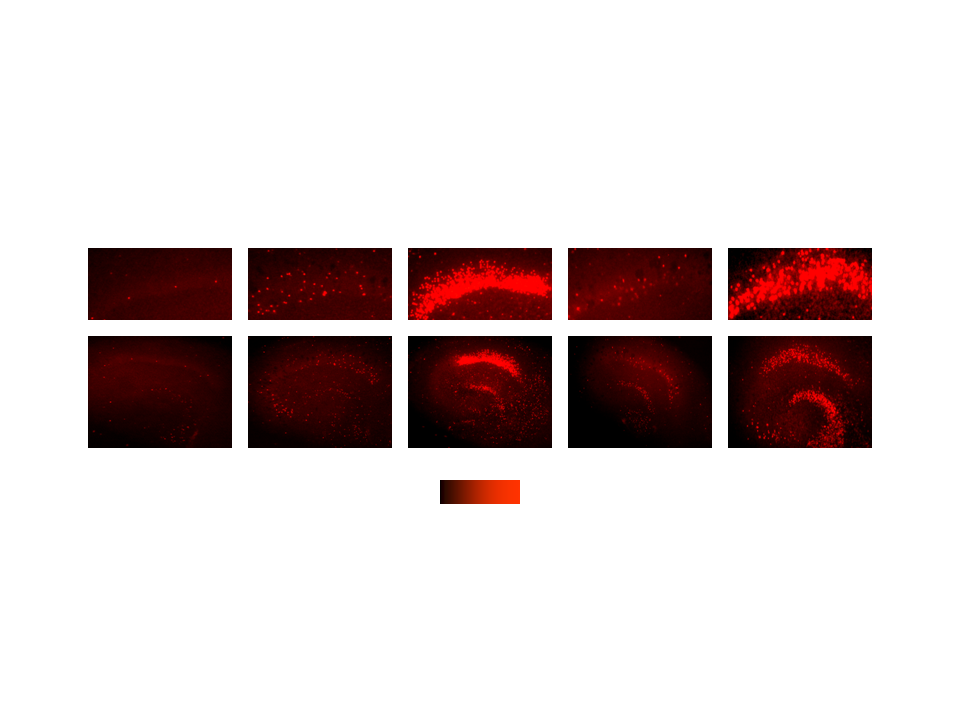 RU486 + CORT +
EWD
Spironolactone + CORT +
EWD
CORT +
EWD
Control
EWD
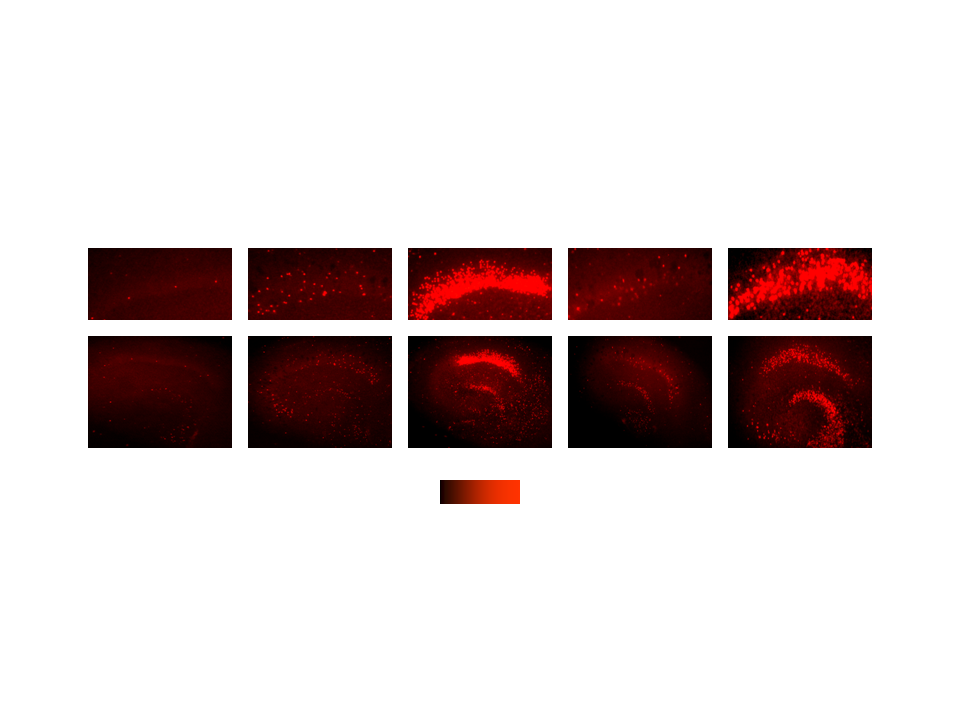 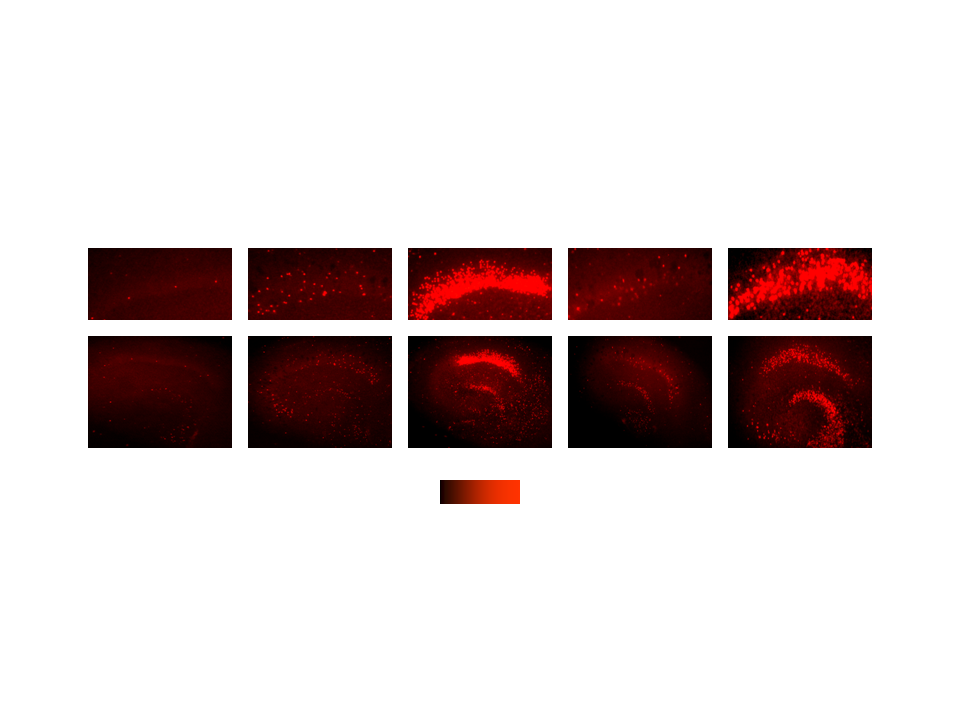 20X
5X
Propidium iodide fluorescence
(Mulholland et al., 2005)
Organotypic hippocampal slice cultures
CORT (1uM)exposure during EWD resulted in significant loss of cells, which is reduced by GR antagonism.
Glucocorticoid Antagonists
GR receptor antagonist:
RU486 (Mifepristone)
Termination of pregnancy (Progesterone receptor)
Cushing’s Syndrome
Depression with psychotic tendencies
Combat related PTSD
ORG34517 and ORG22189
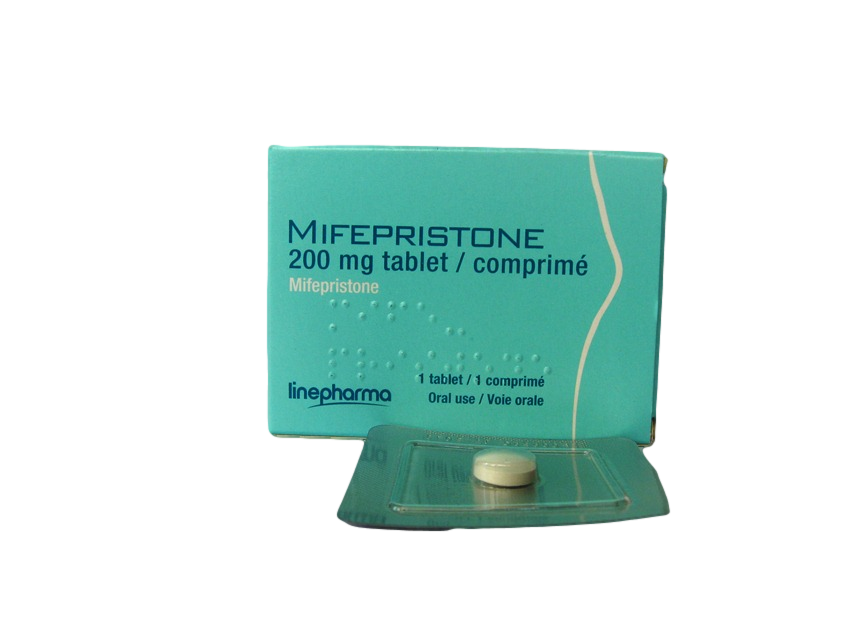 Cognitive effects of EWD and exposure reduced by RU486
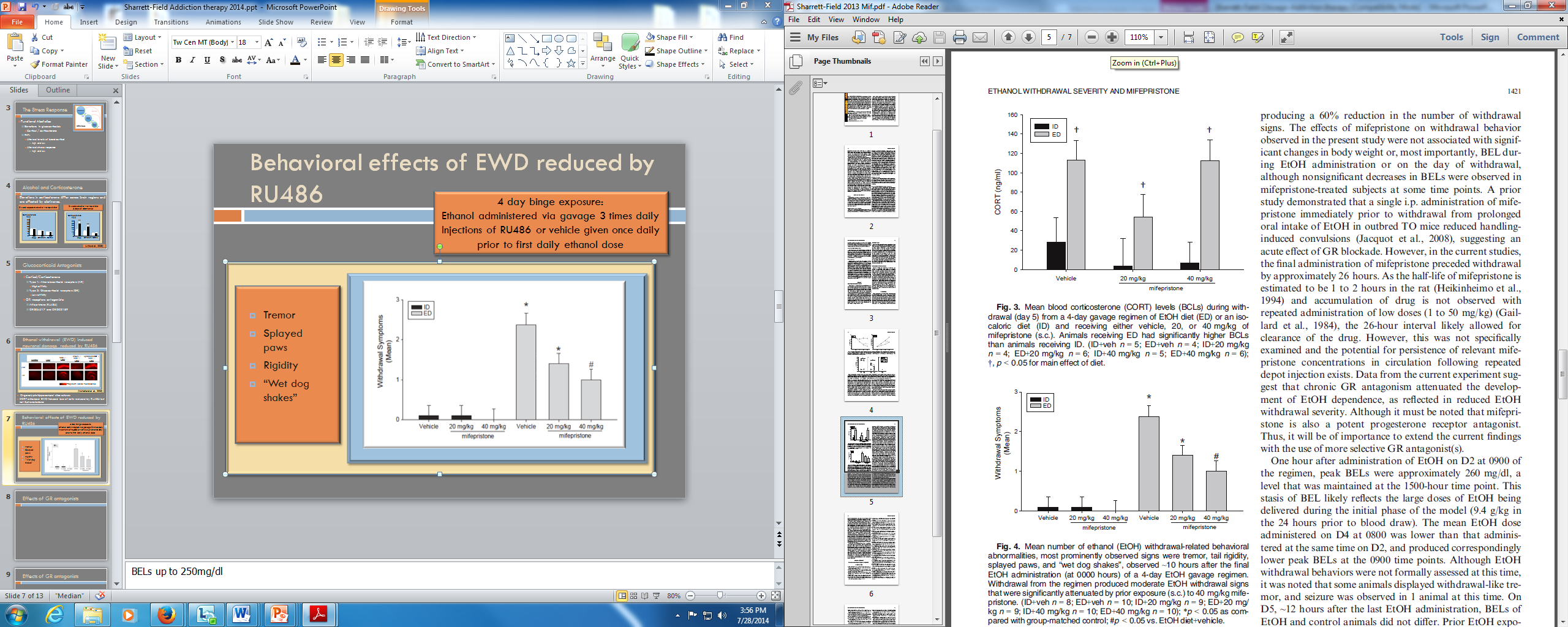 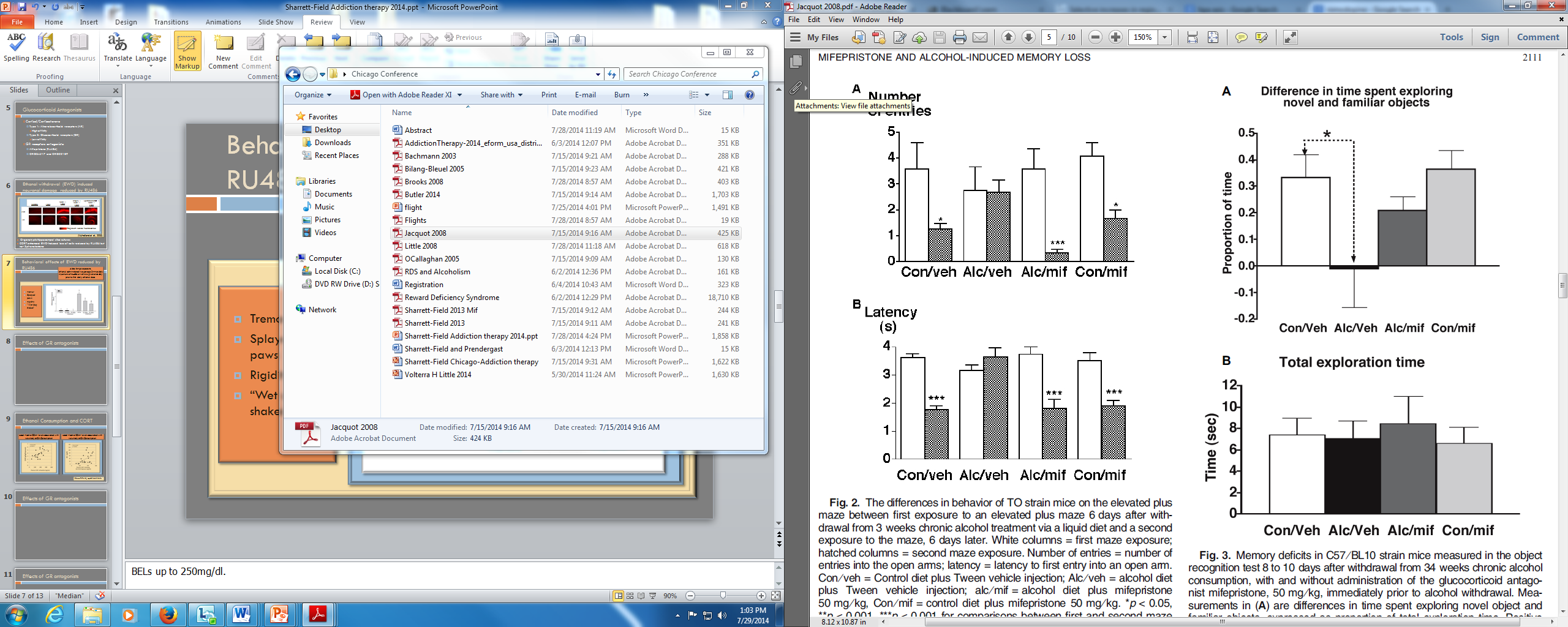 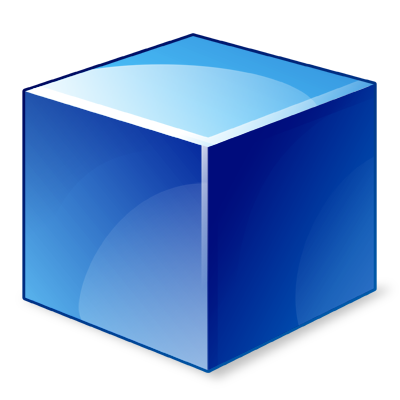 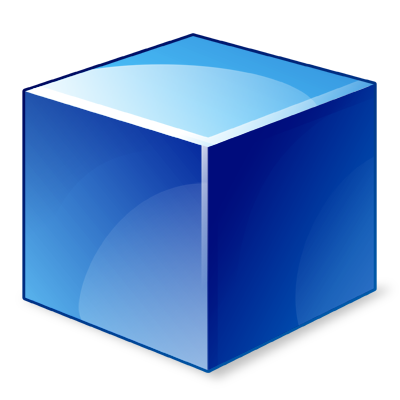 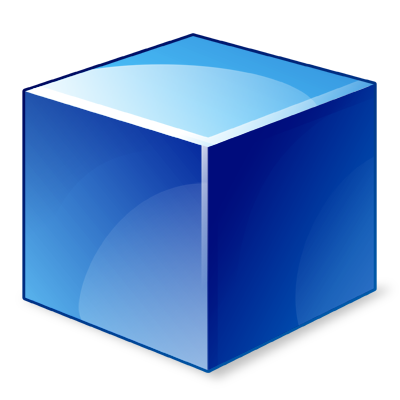 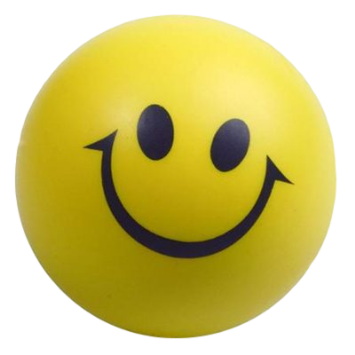 Single administration of RU486 (mif) prior to EWD reversed alcohol induced alterations on the object recognition task.
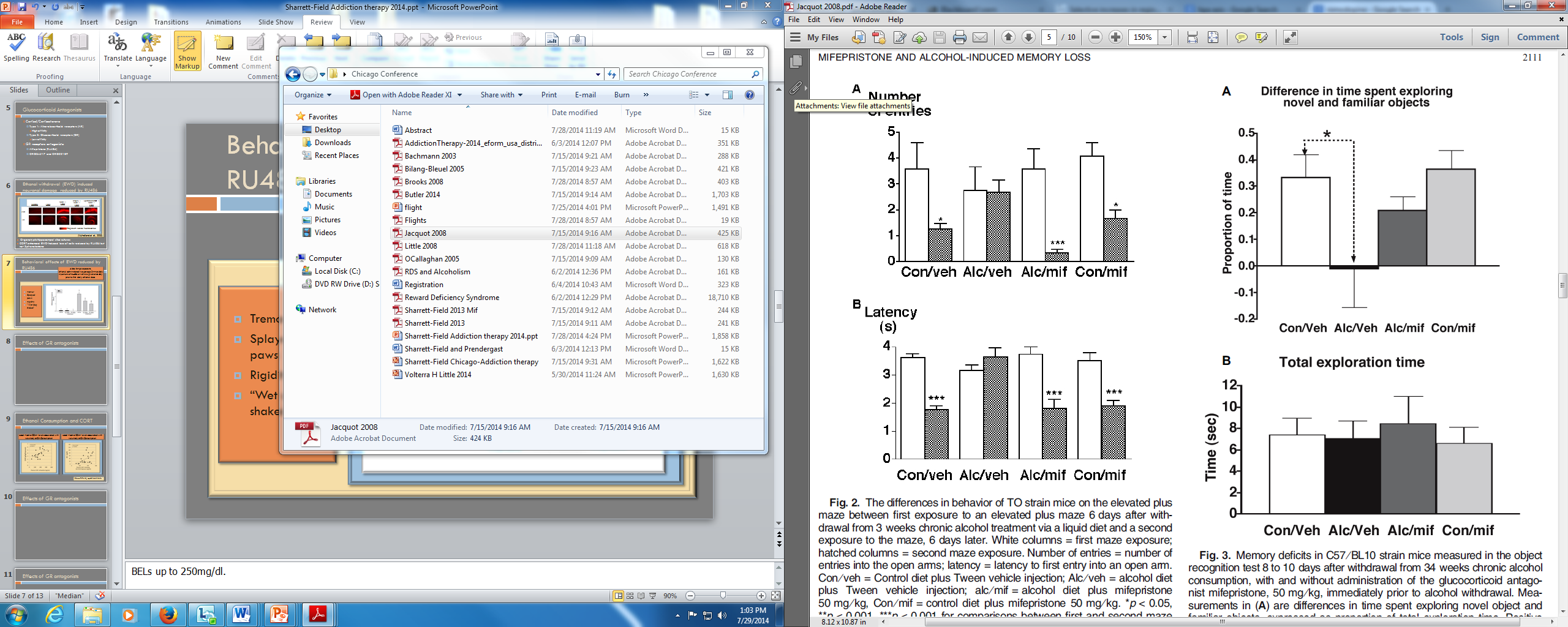 Behavior assessed 8-10 days following withdrawal from 34 weeks of chronic alcohol treatment in CJ57 mice
(Jacquot et al., 2008)
Behavioral effects of EWD reduced by RU486
4 day binge exposure:
Ethanol administered via gavage 3 times daily
Injections of RU486 or vehicle given once daily prior to first daily ethanol dose
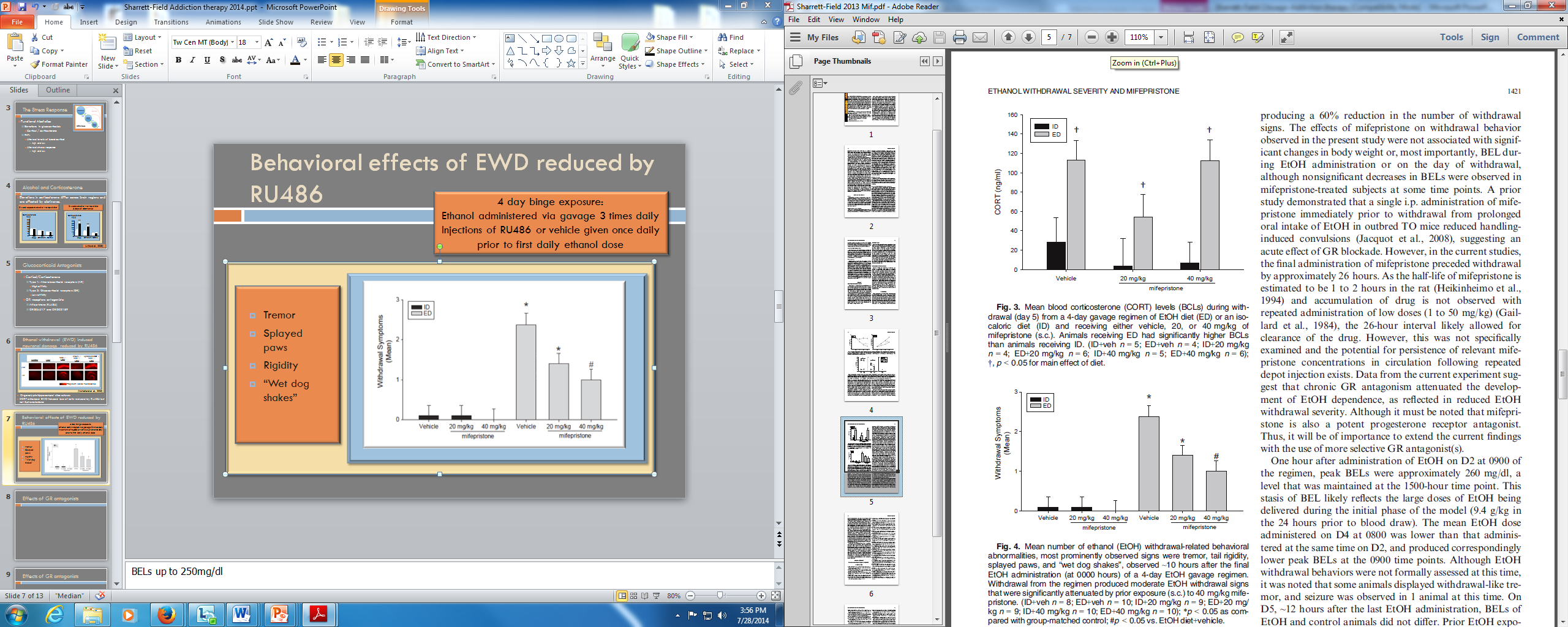 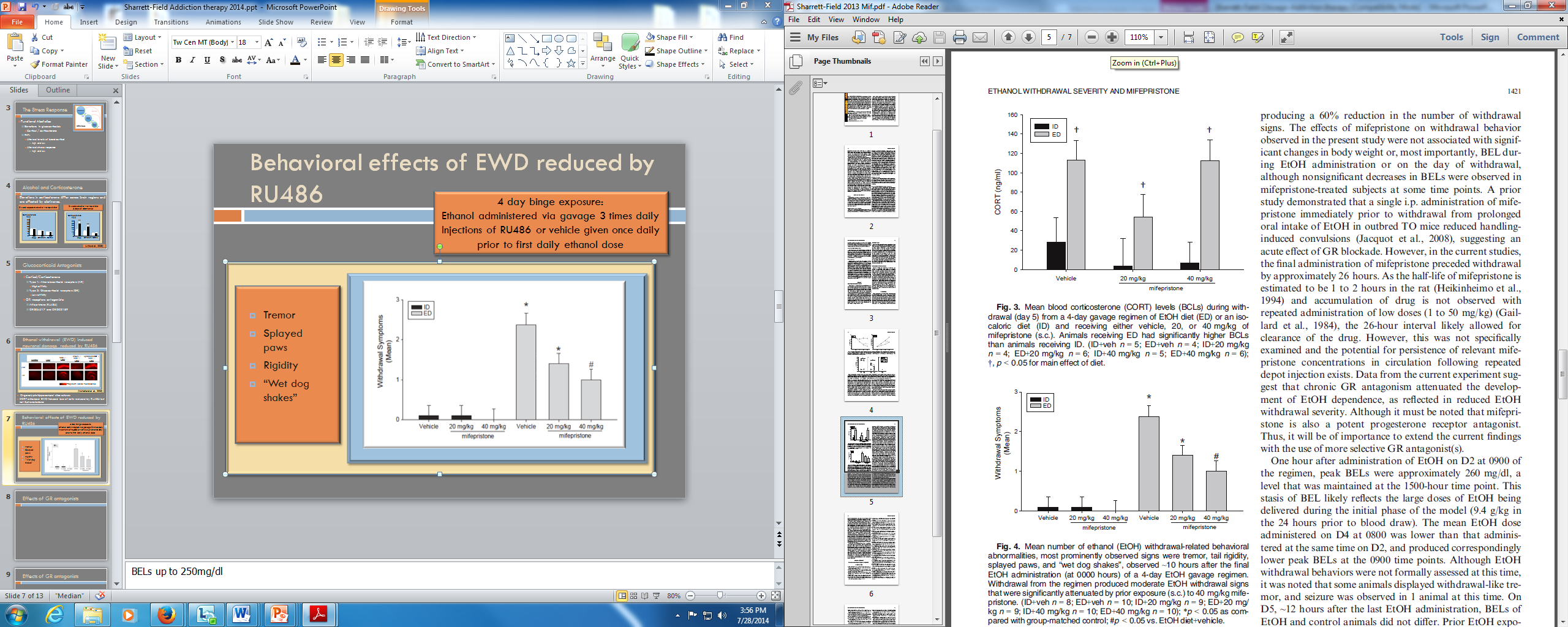 Tremor
Splayed paws
Rigidity
“Wet dog shakes”
(Sharrett-Field et al.,  2013)
0.6
0.5
0.4
0.3
0.2
0.1
0.0
4
6
8
10
12
14
16
18
20
0
2
Preference for alcohol is reduced by RU486
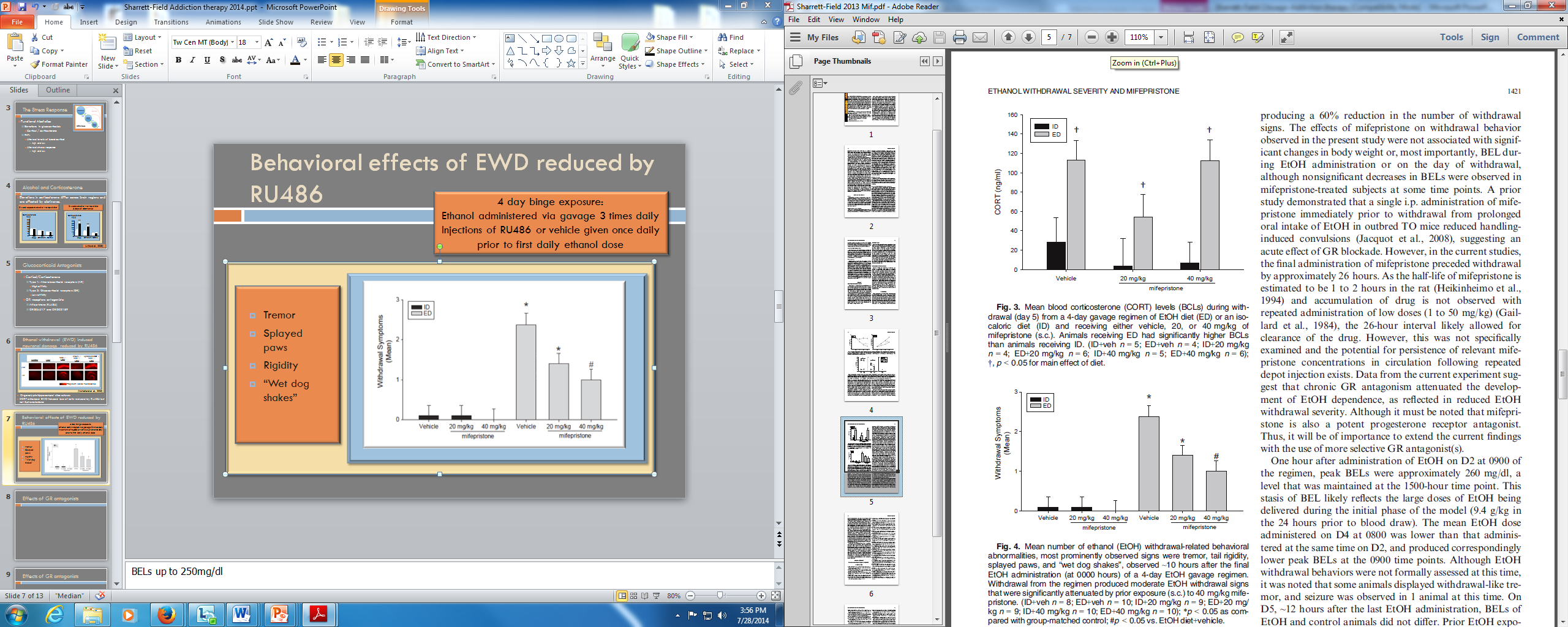 Low alcohol preferring mice

2 Bottle Choice:
8% EtOH or tap water

Once daily i.p. injection
Saline or RU486
Saline injections
RU486 injections
Alcohol Preference Ratio
===
===
===
***
***
***
Day
(O’Callaghan et al, 2005)
Summary
Basal levels of CORT are predictive of voluntary ethanol consumption
Exposure to and withdrawal from chronic ethanol administration elevates levels of CORT
Elevations of CORT during EWD produces cell loss in the hippocampus, in vitro.
Administration of RU486 during EtOH or EWD:
Reduce cognitive deficits
Reduce behavioral signs of EWD
RU486 reduces ethanol preference
Human Trials
Co-Investigators- Hilary Little and Colin Drummond
Participants
Alcoholics entering Alcohol Treatment Units for detoxification
DSM-IV for 5 or more years
Male aged 18-60 years
Randomized double blind trial
Treatment
RU486 or placebo given upon drinking cessation and for following two weeks
12 month trial
Weeks 1-4:
Several assessments of withdrawal severity
Depressive symptomology
Sleep disturbances
Cognitive assessment
Follow-up at 3, 6, 12 months
Abstinence & relapse
Depressive symptomology
Acknowledgements
Mark Prendergast
NIAAA
Grant: AA013388 & AA013561
Hilary Little
NIAAA
Grant: AA13932
Medical Research Council
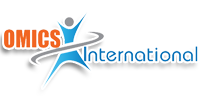 Meet the eminent gathering once again atAddiction Therapy-2015Florida,  USAAugust 3 - 5,  2015
Addiction Therapy – 2015 Website:
addictiontherapy.conferenceseries.com